Lección 2:
Todos Tenemos Salud Mental
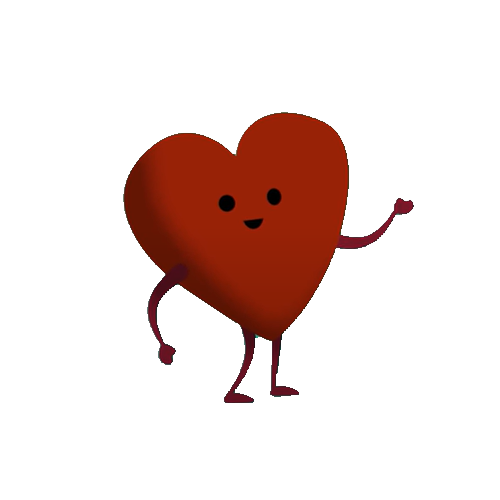 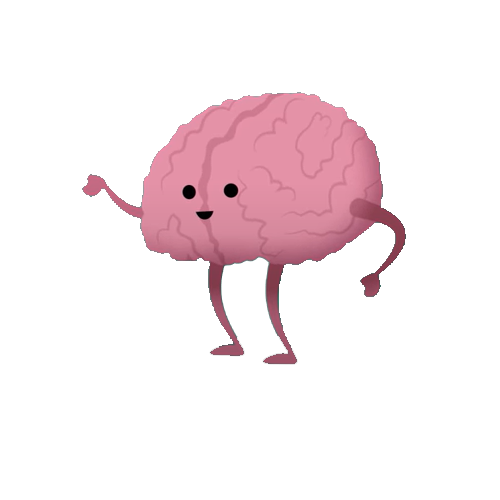 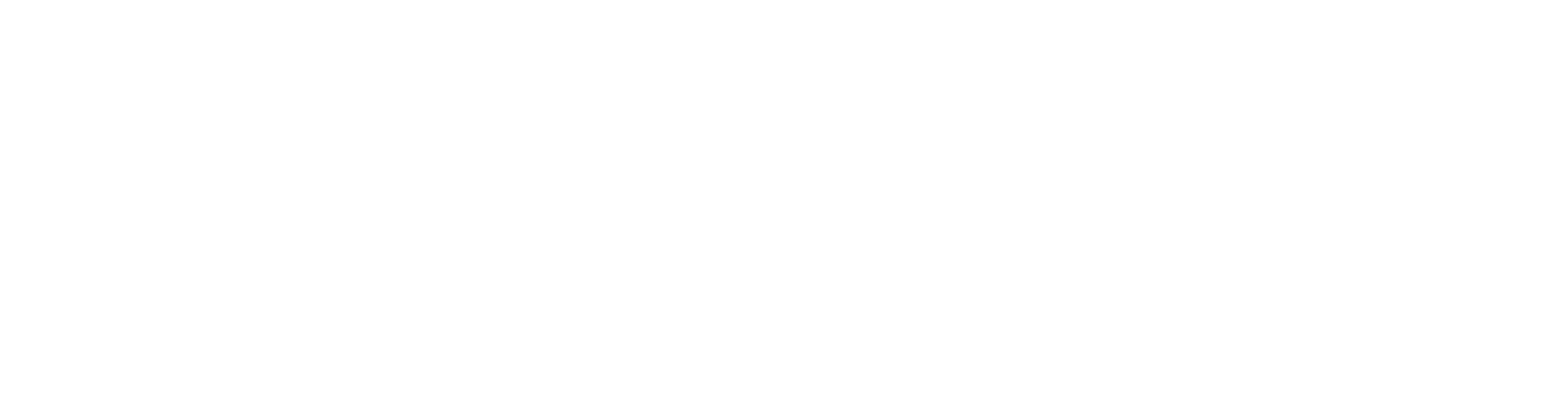 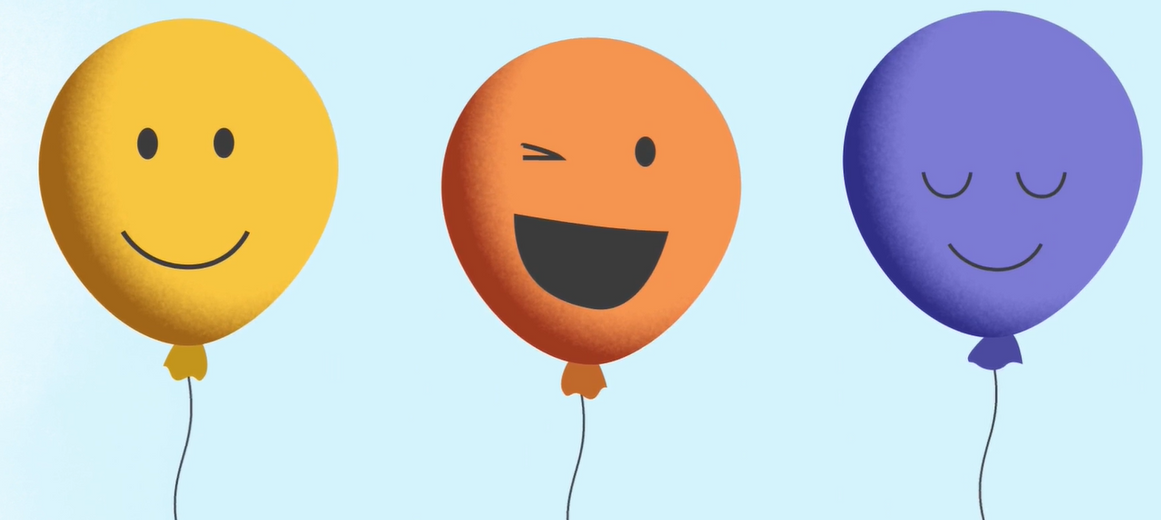 La buena salud mental es algo que todos merecen
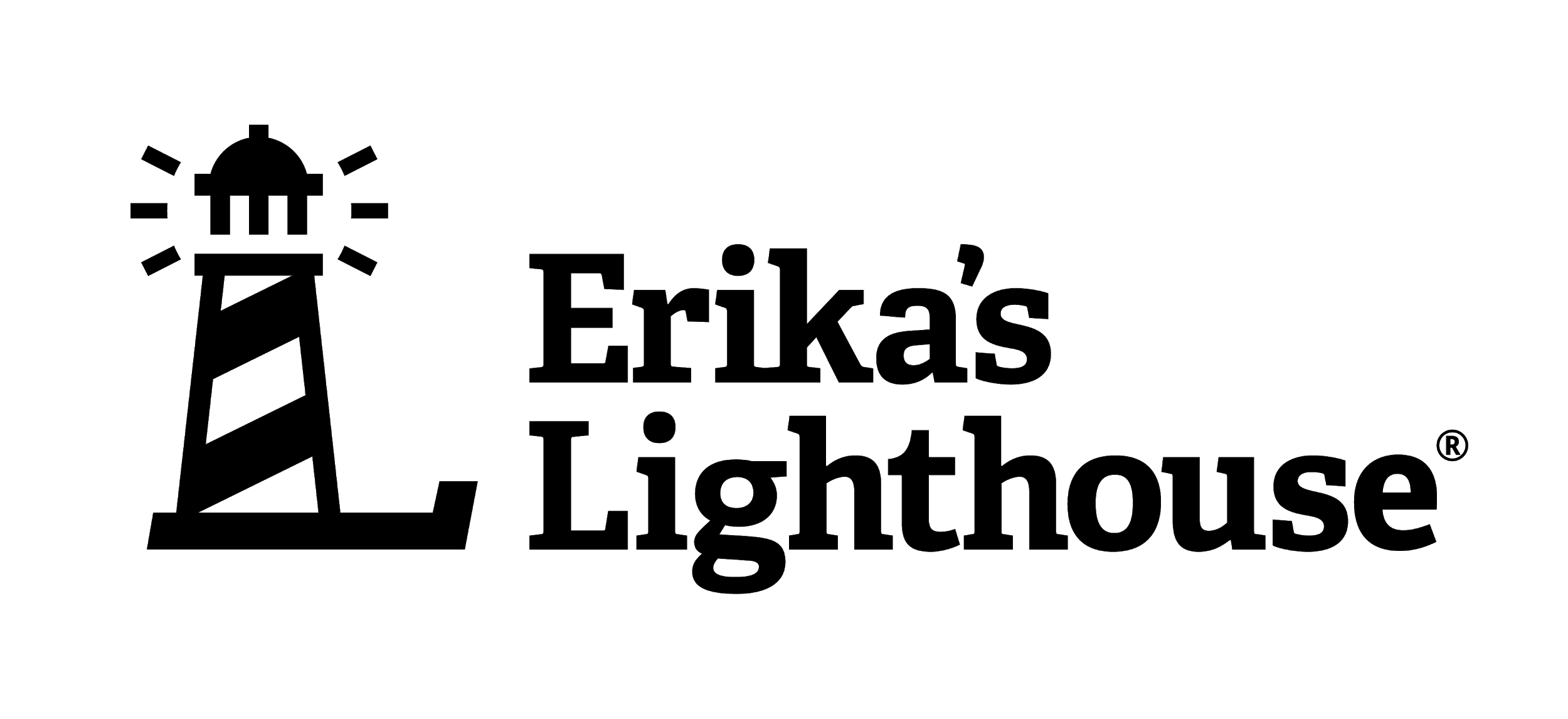 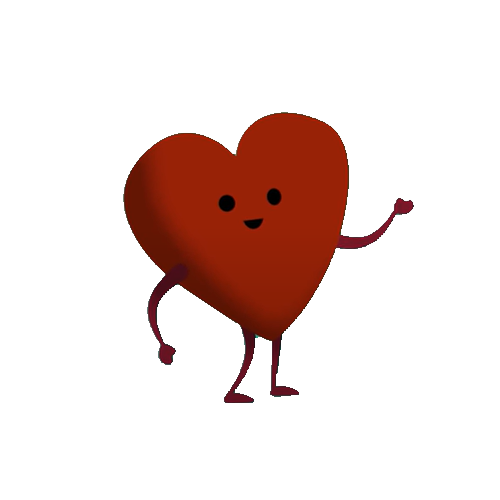 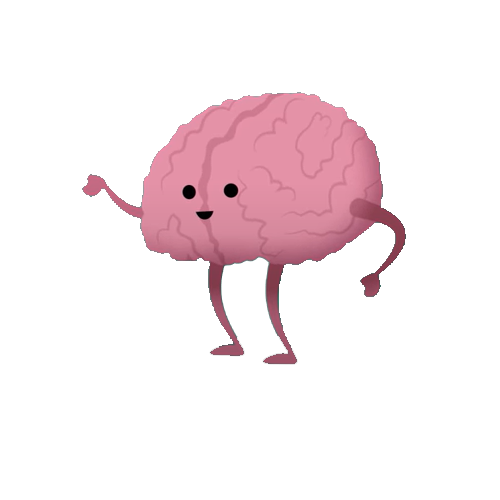 ¿Qué se interpone en el camino de la salud mental?
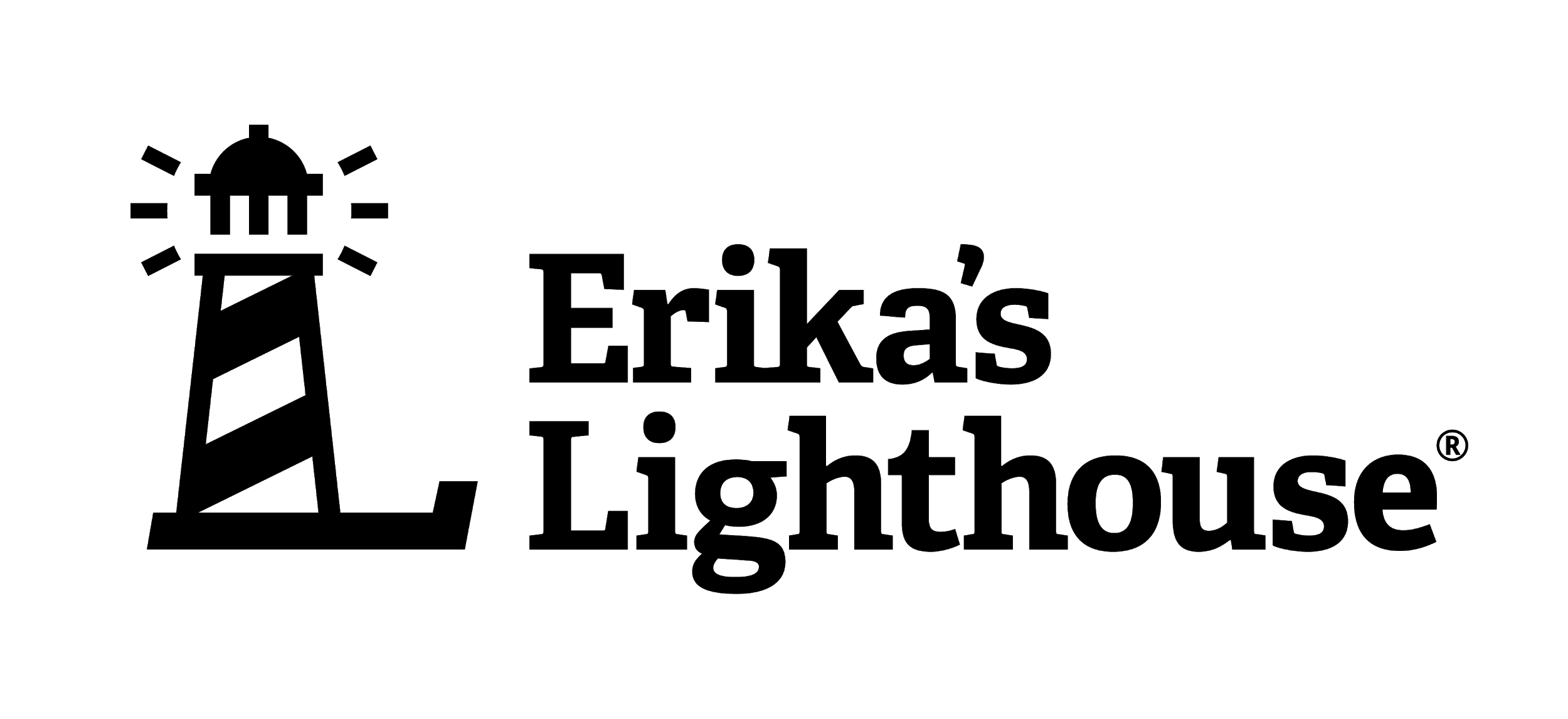 ¿Que se interpone en el camino de buena salud mental?
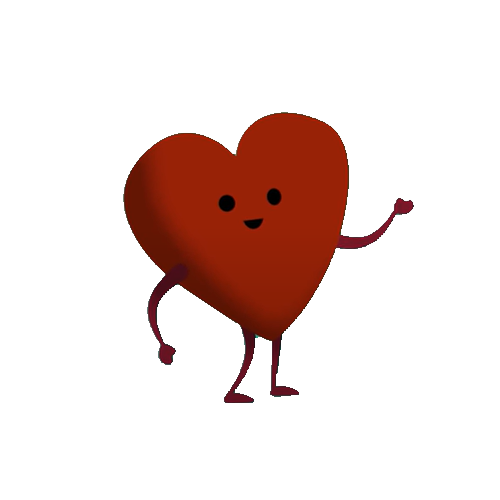 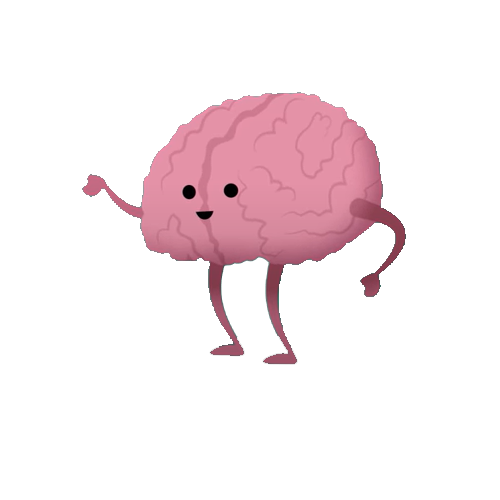 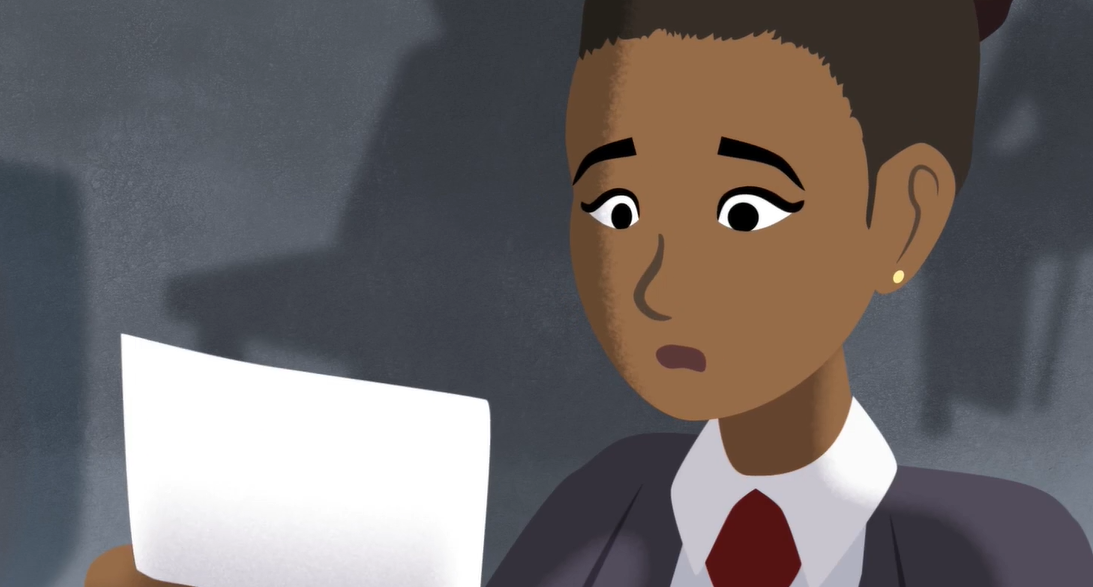 Estrés
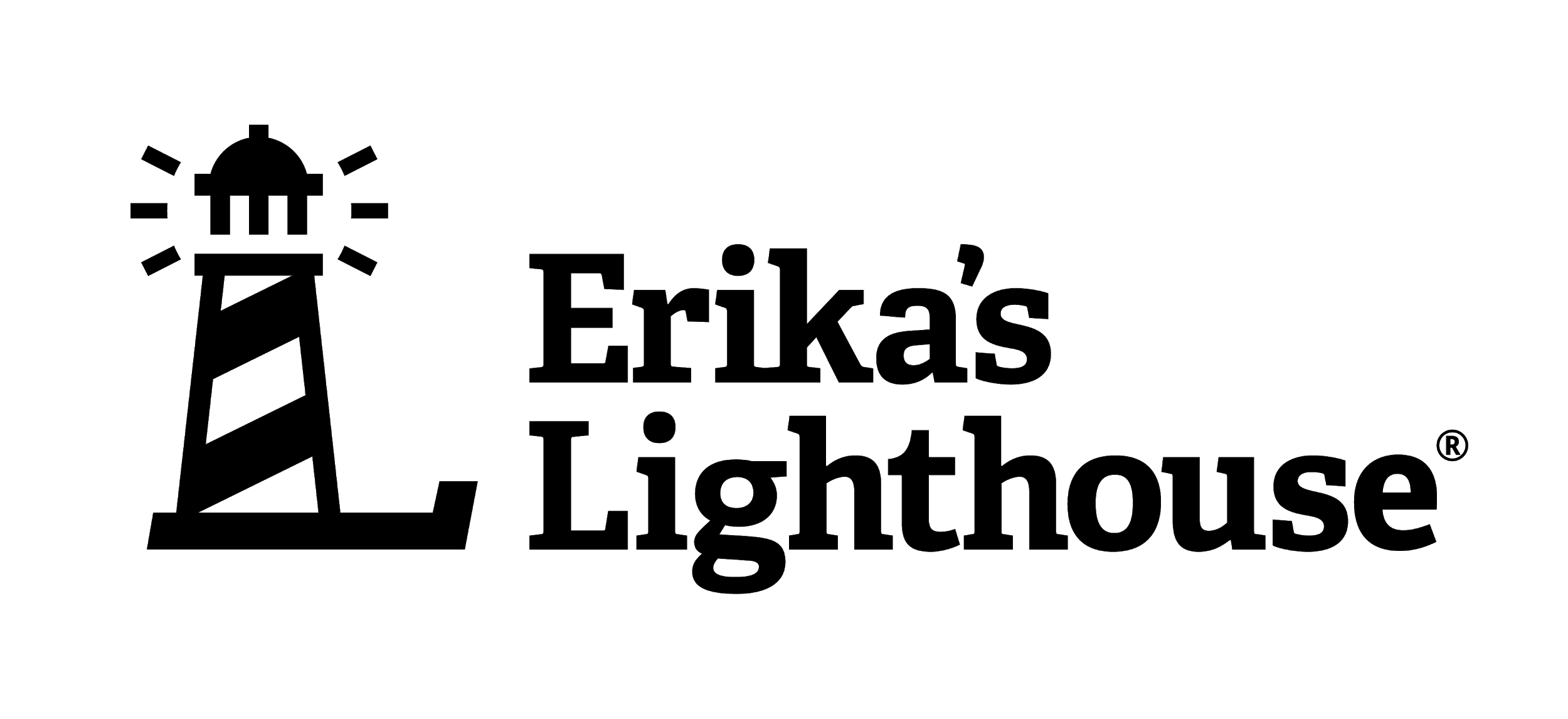 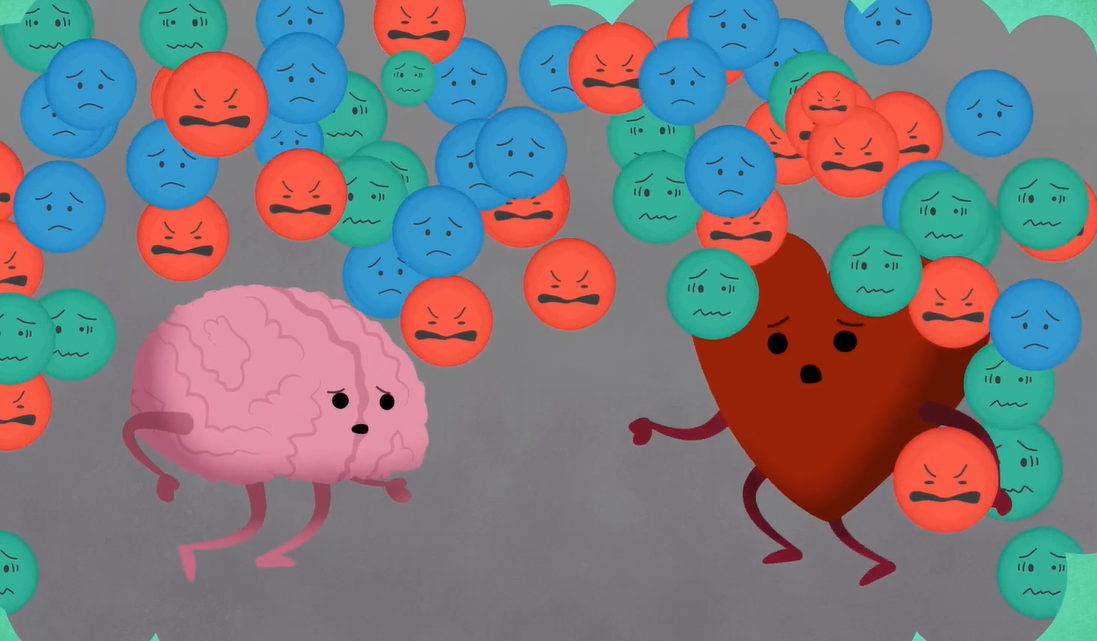 Demasiado estrés puede conducir a sentimientos abrumadores.
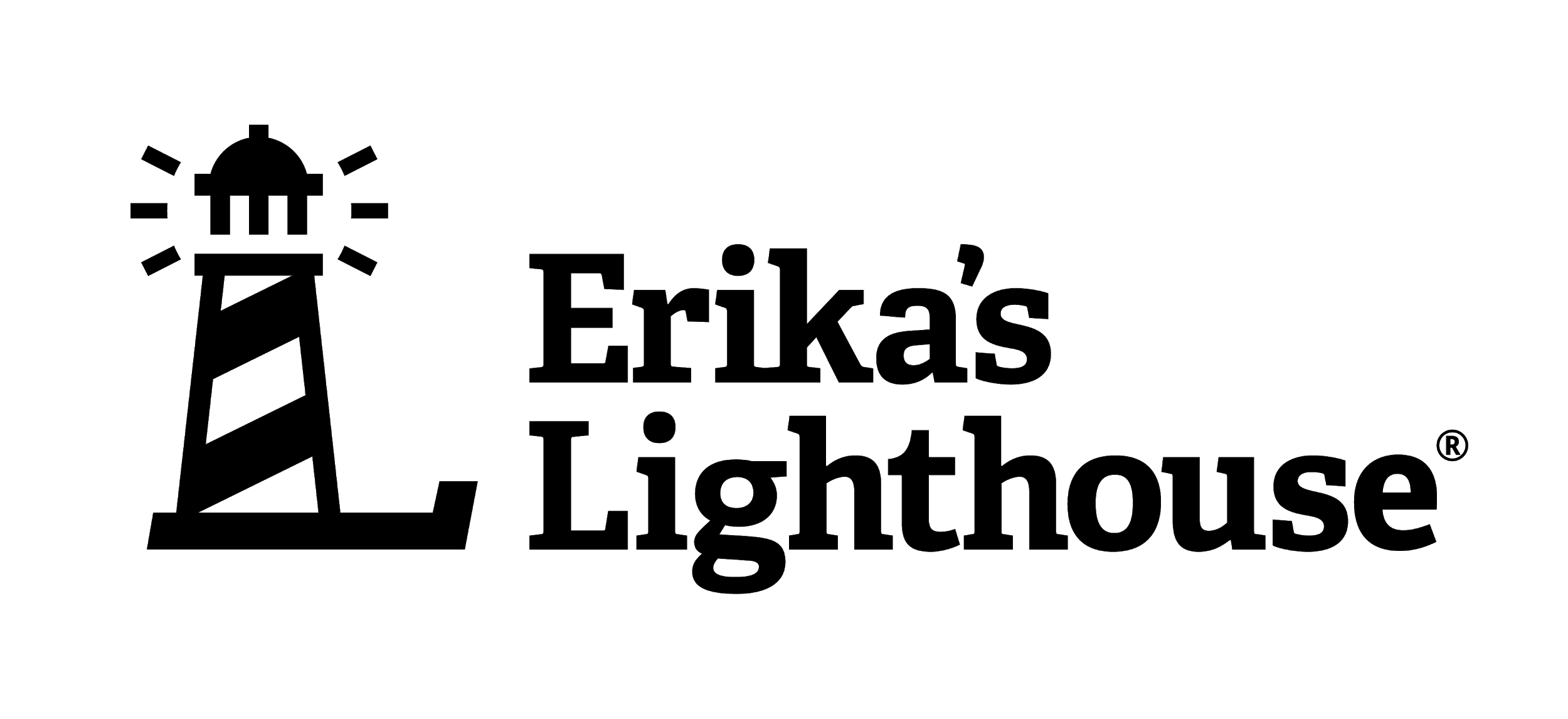 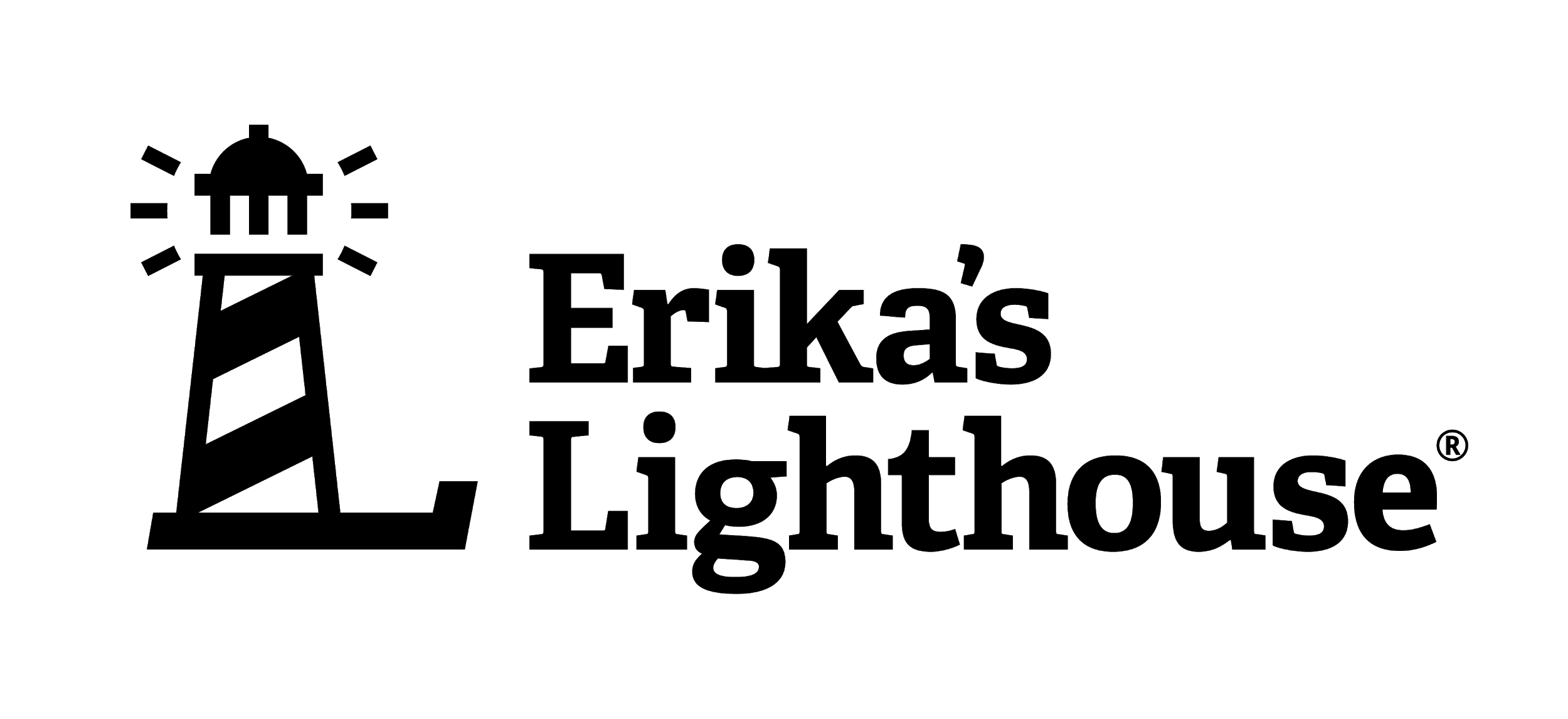 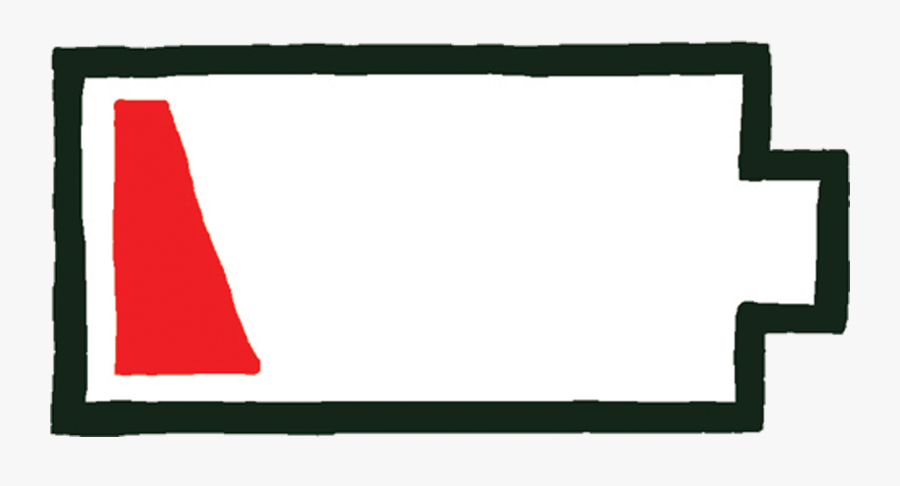 Batería baja
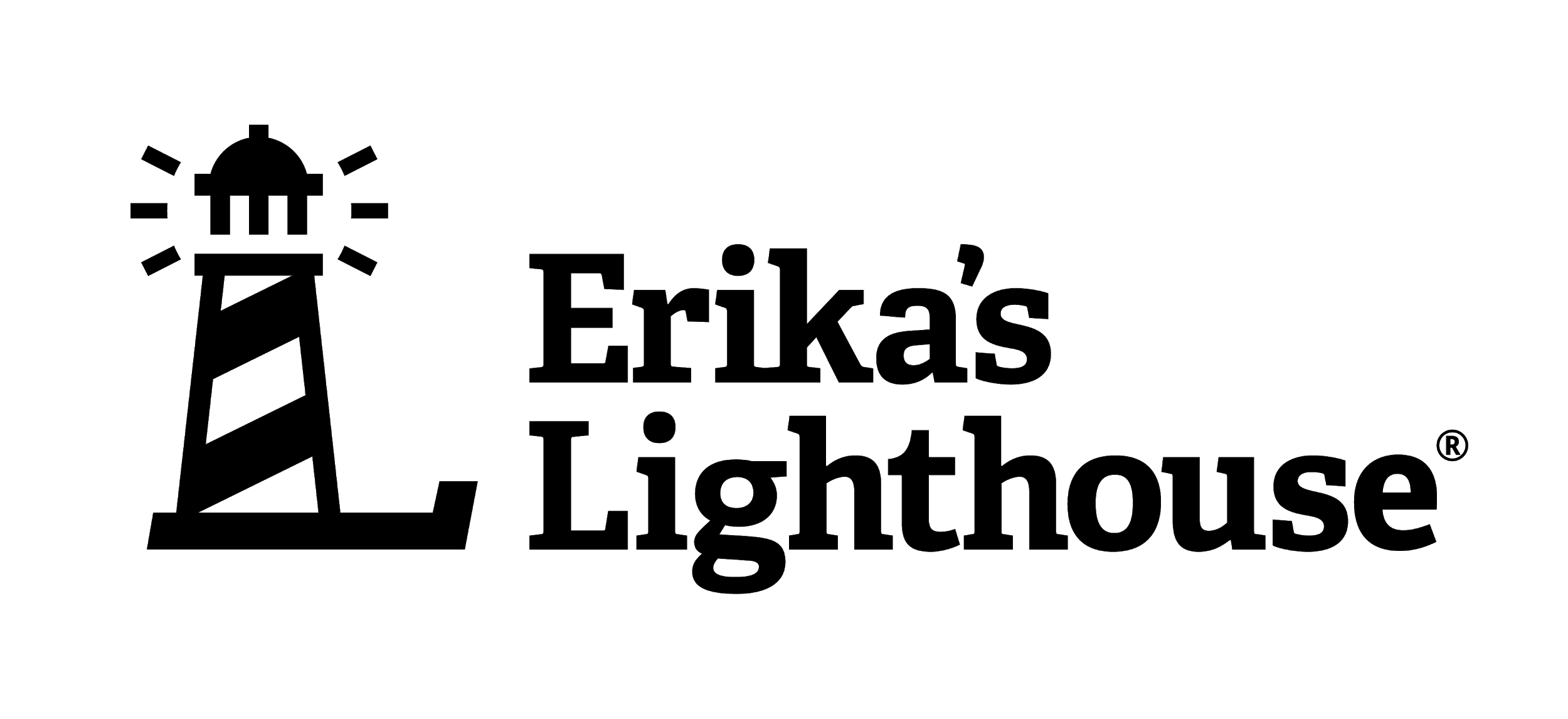 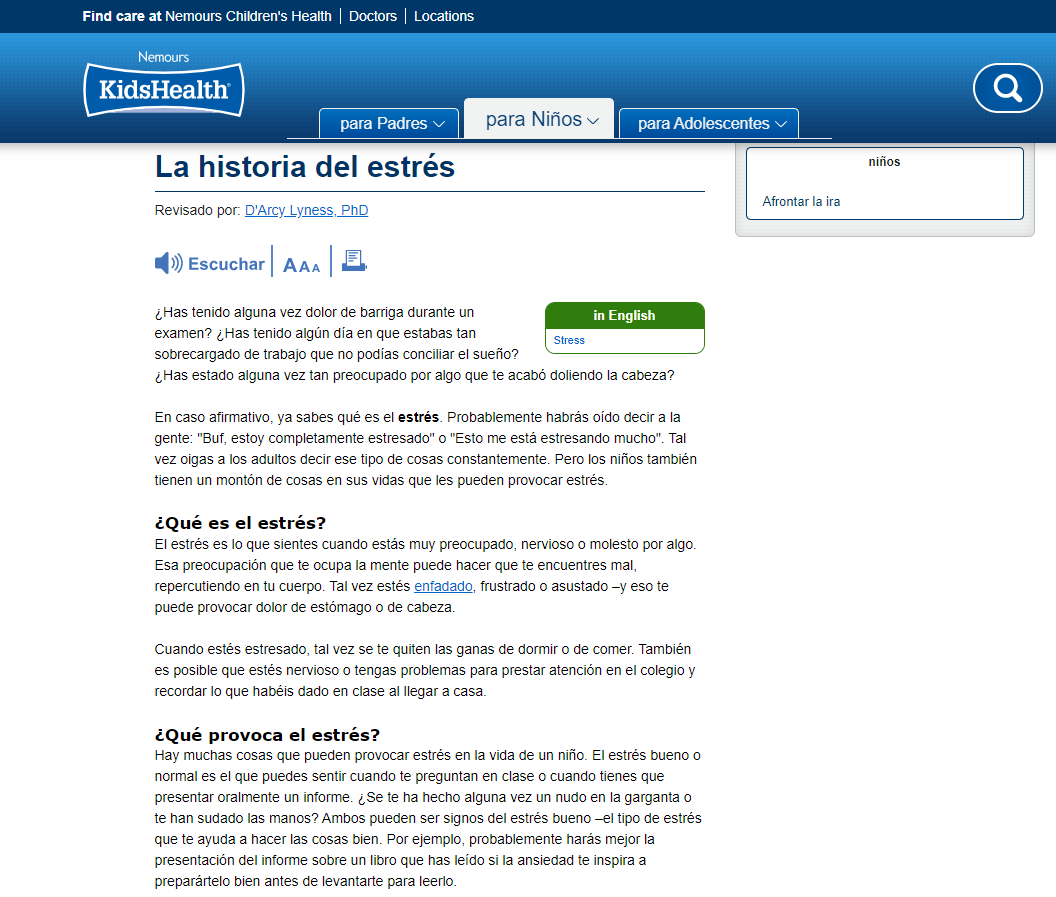 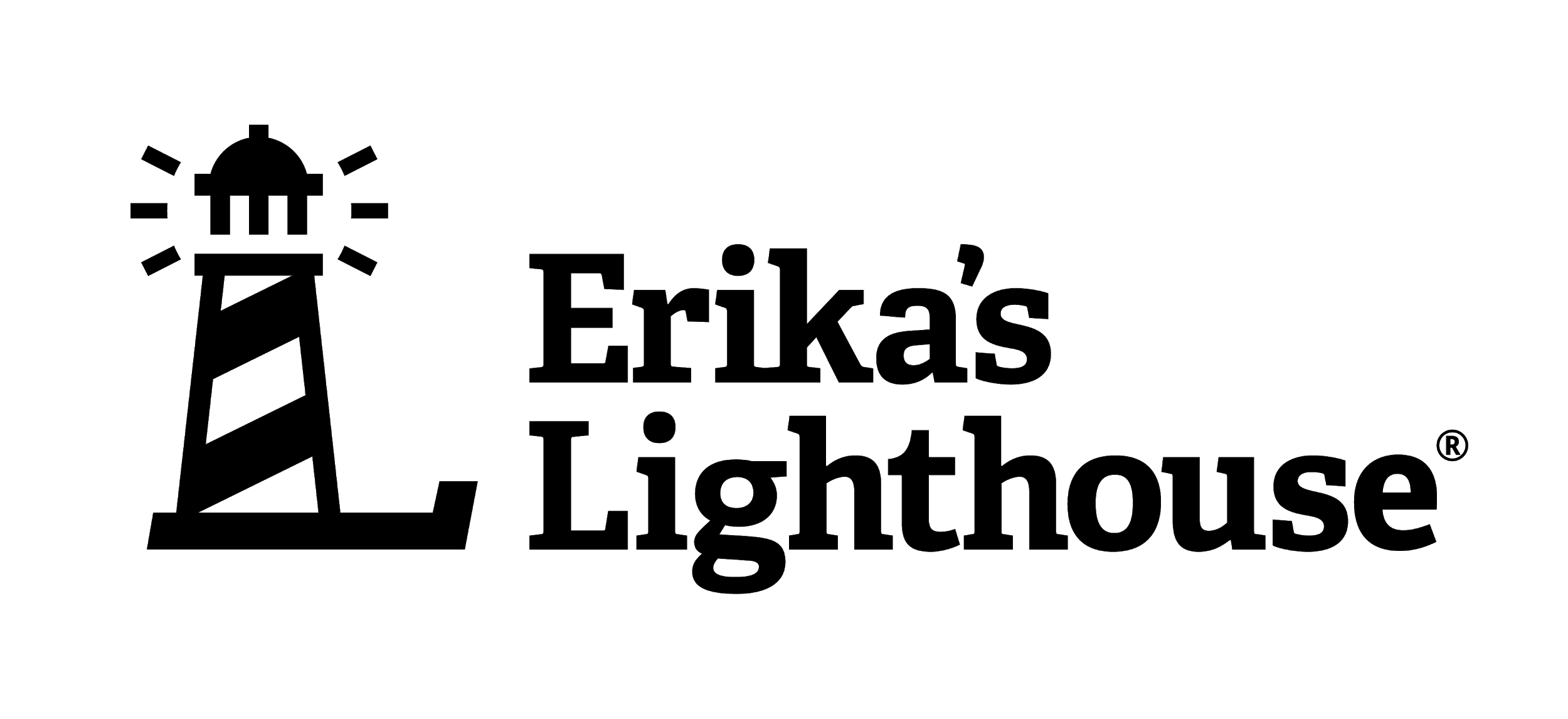 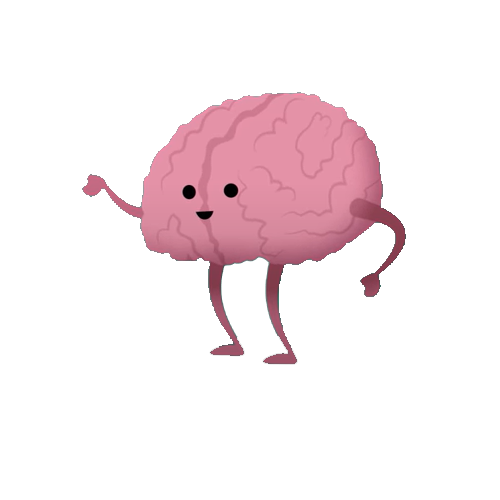 ¿Cómo puedes manejar mejor el estrés y promover una buena salud mental?
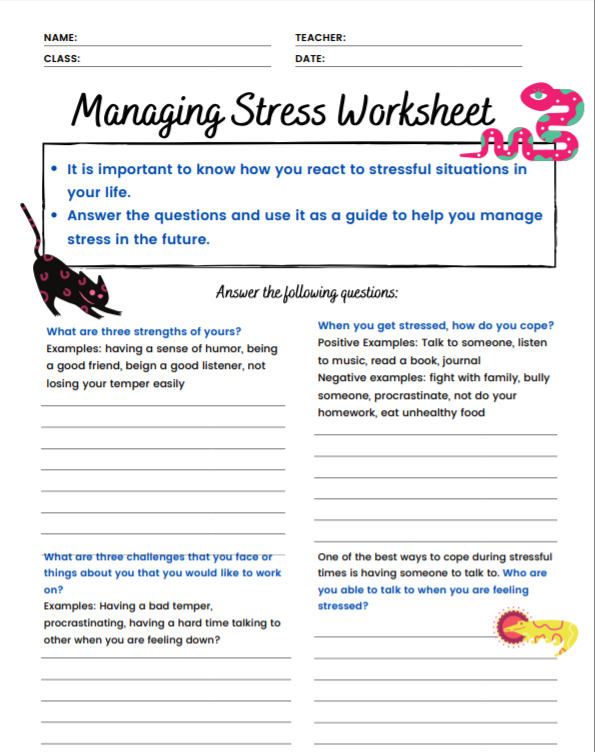 -Nutrición-Dormir-Hacer ejercicio
-Habilidades de afrontamiento
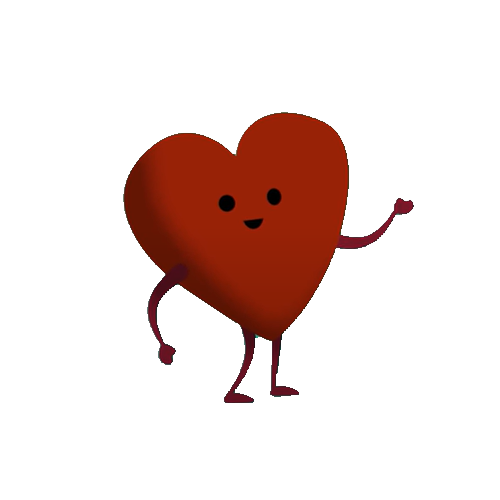 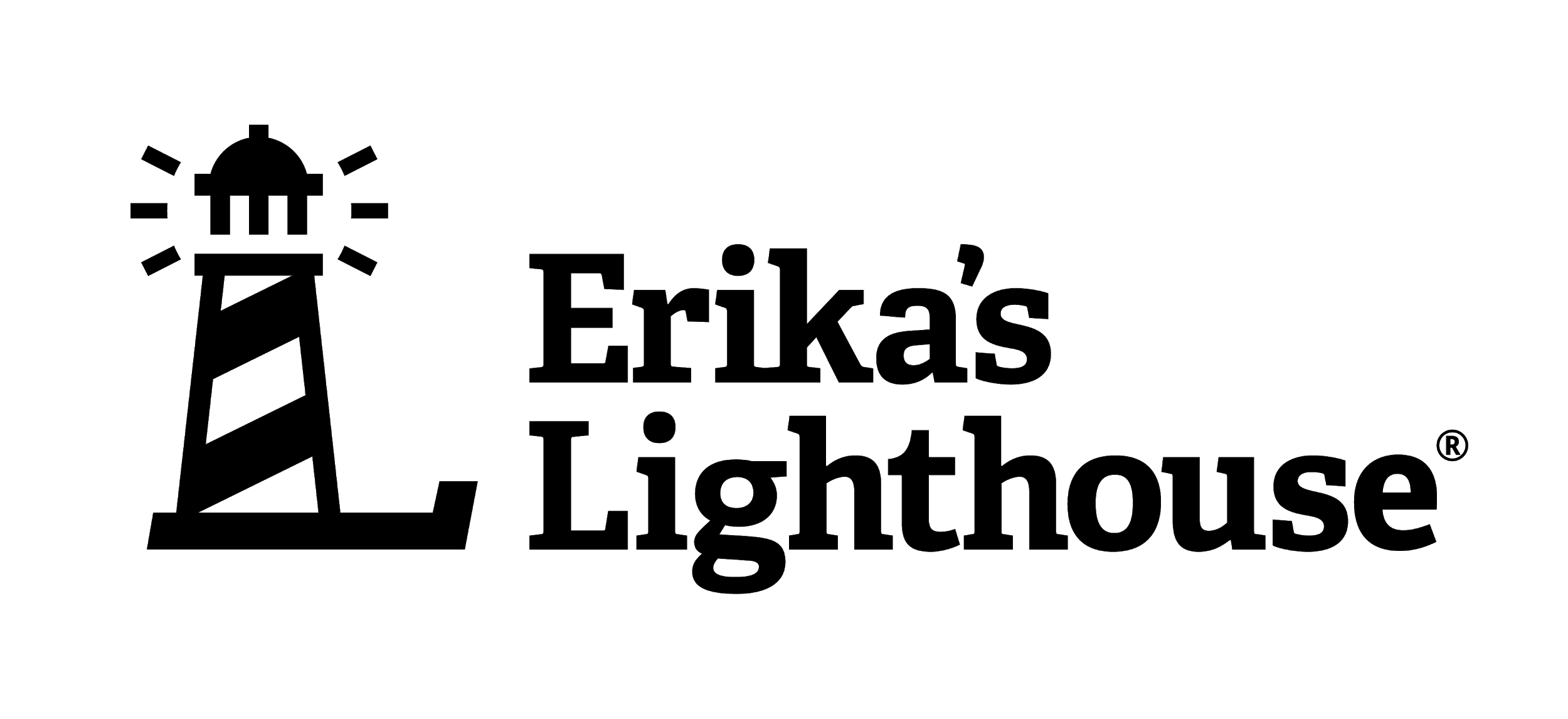 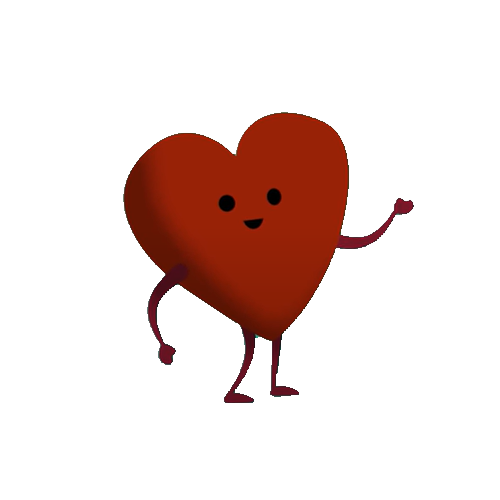 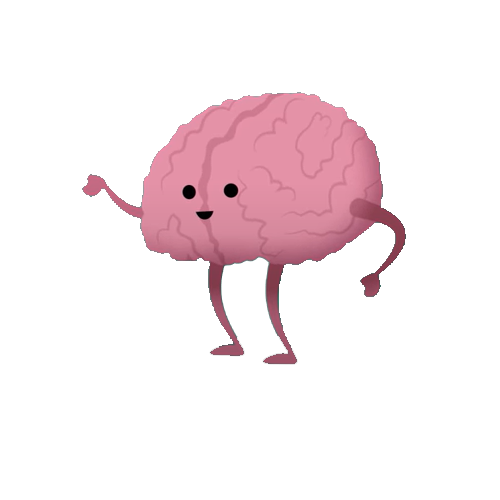 Las habilidades de afrontamiento pueden ayudarnos a manejar los desafíos de la vida.

-Haciendo algo que amas
-actividades de atención plena
-Diario
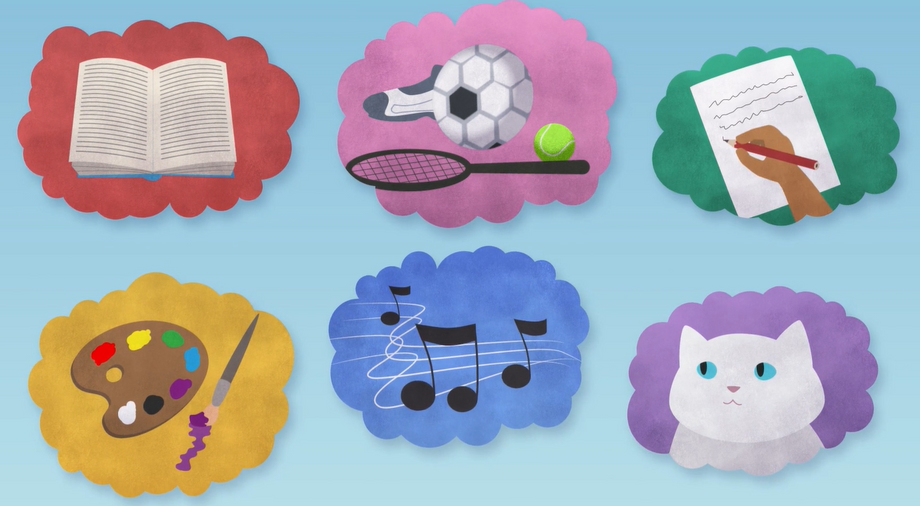 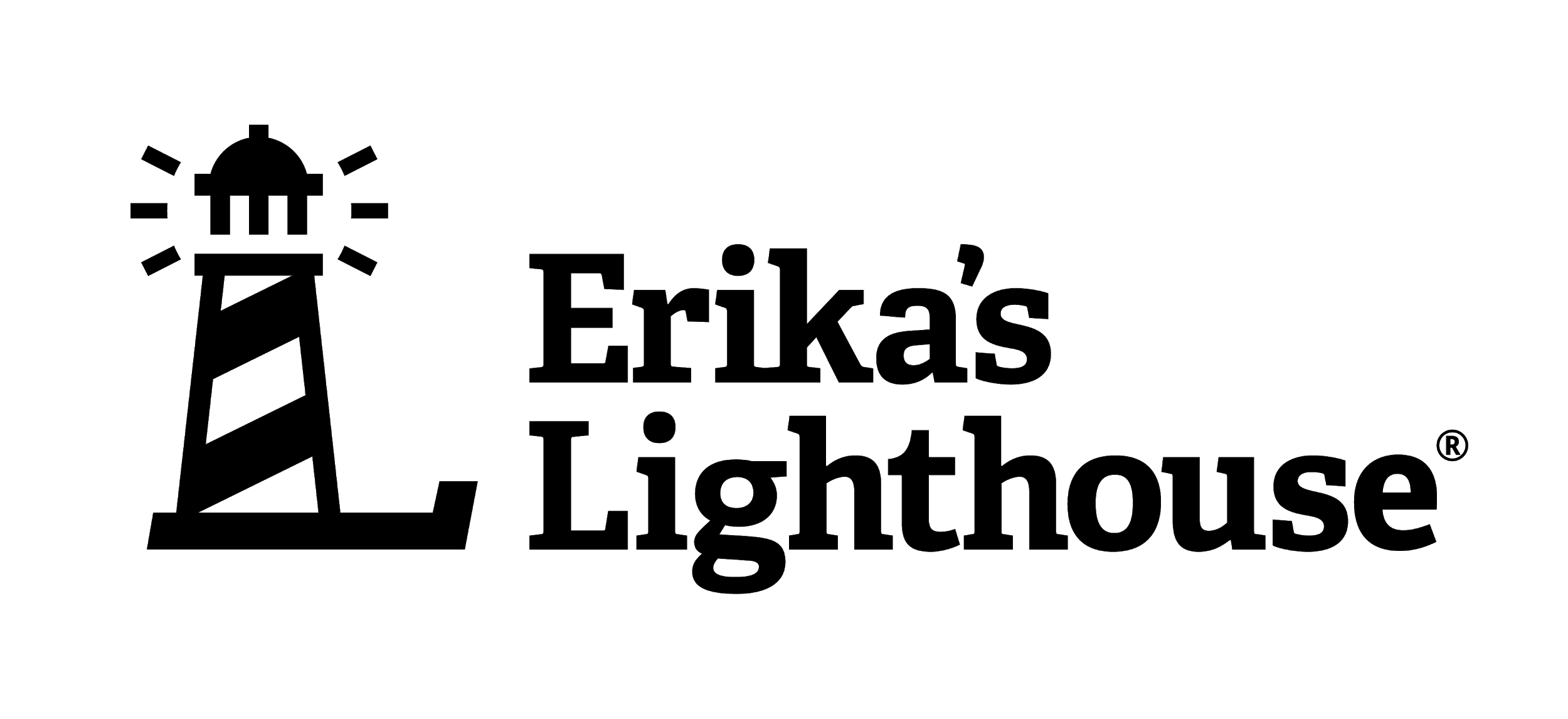 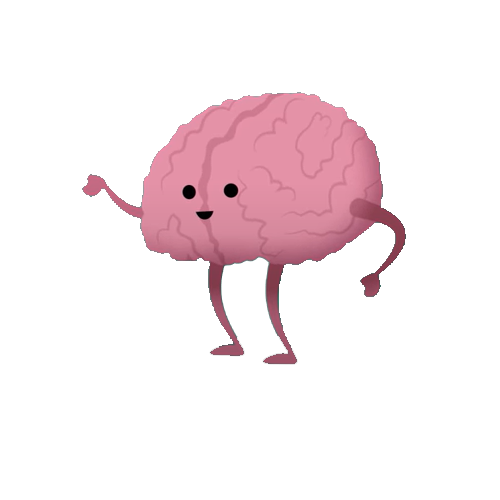 Estaciones de Afrontamiento 
Actividad
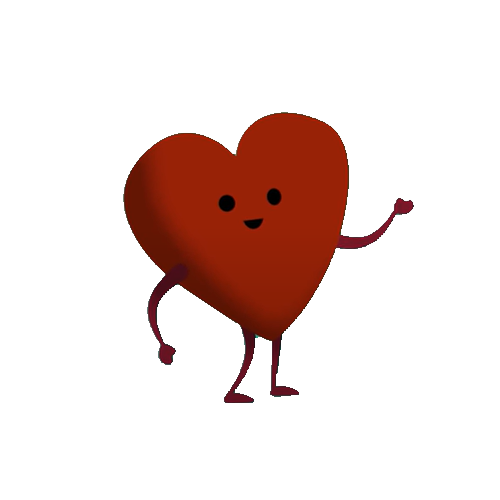 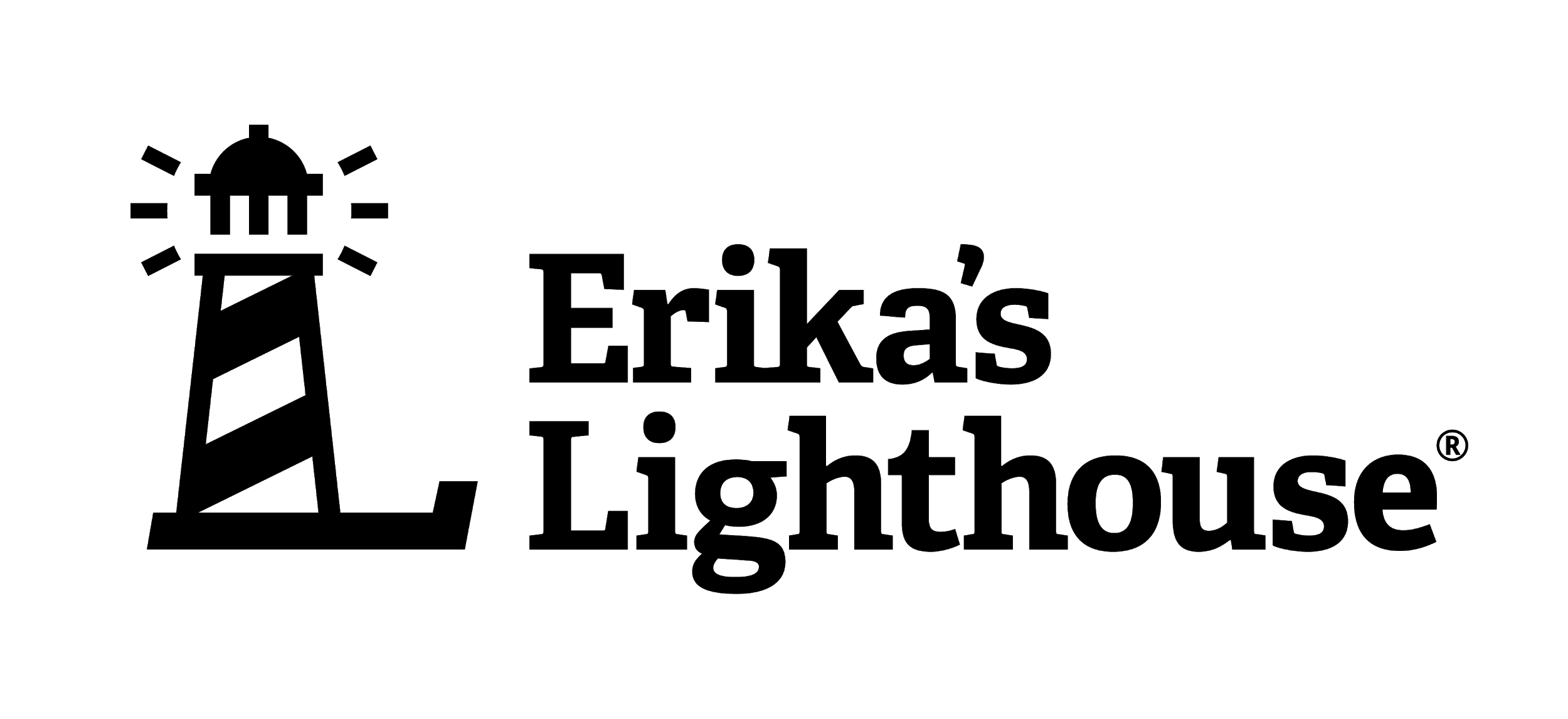 ¿Cómo te sientes después de hacer esta actividad?
¿Cuántas de estas actividades puedes hacer en la vida real?
¿Quién es responsable de tu salud mental?
¿Qué comportamientos saludables puedes hacer para mantenerte mentalmente saludable?
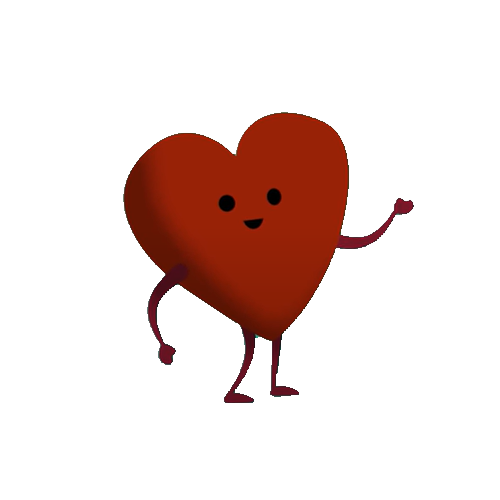 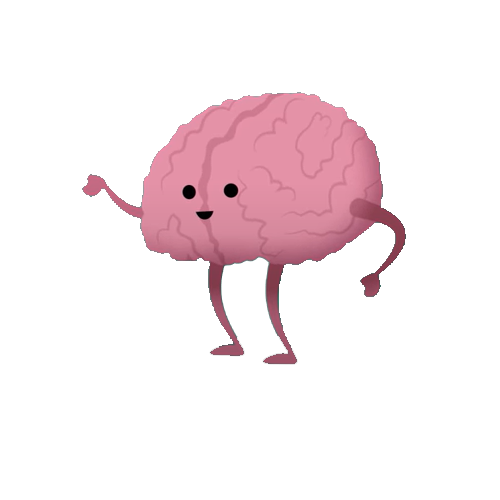 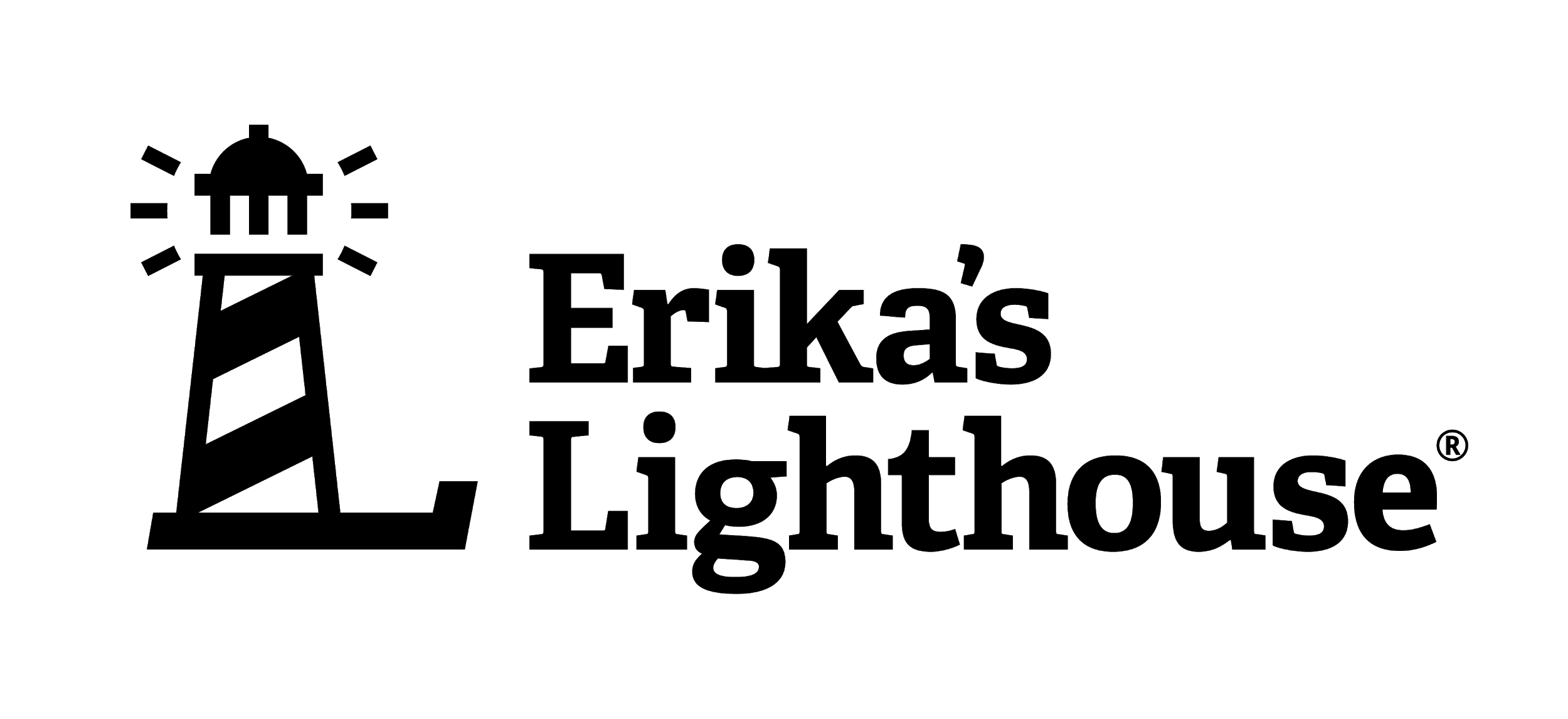 Boleto de Salida: Adulto de Confianza​
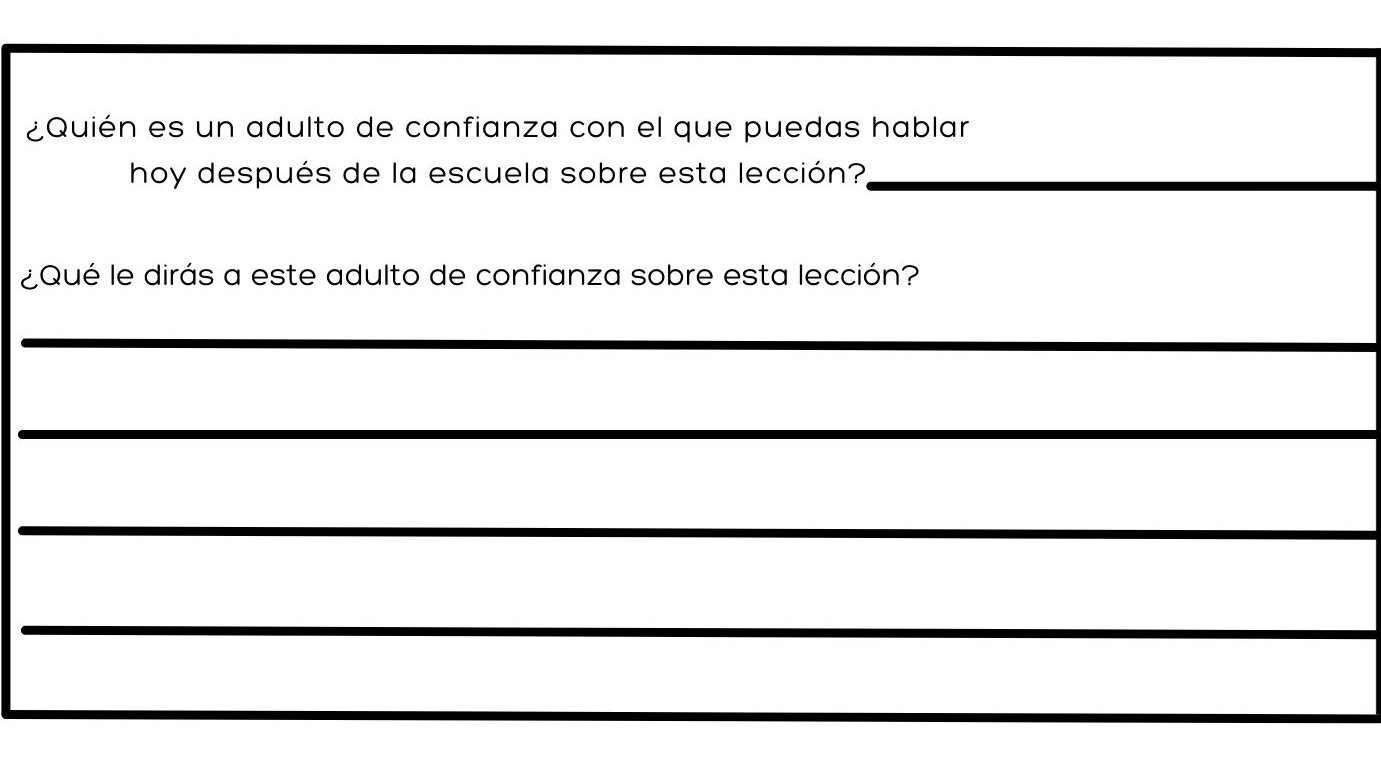 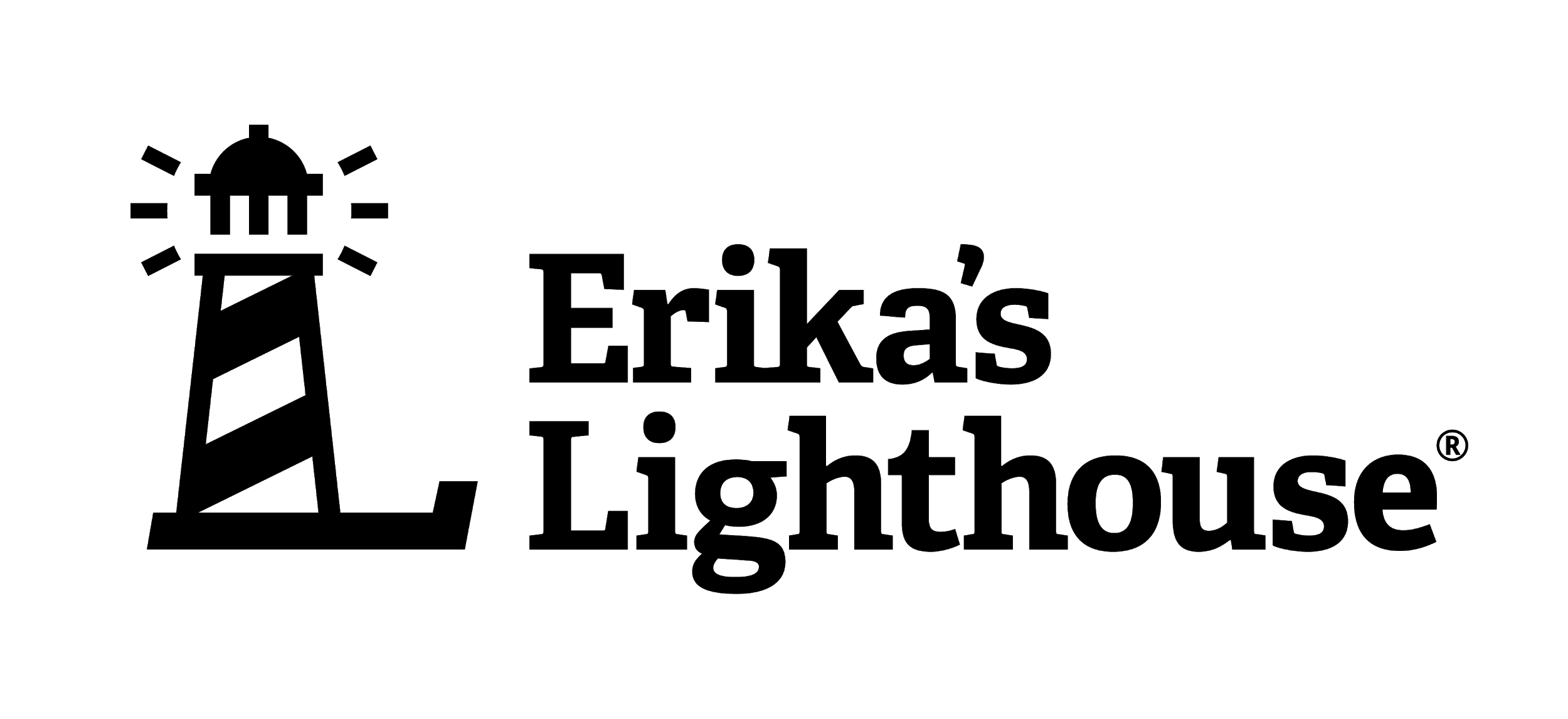 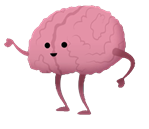 RECUERDA...
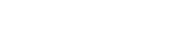 Todos merecen una buena salud mental.
​
El estrés es normal, pero demasiado aumenta el riesgo de problemas de salud.

Mejoramientos pequeños en la nutrición, el sueño, el ejercicio y otras habilidades de afrontamiento pueden ayudarnos a manejar mejor el estrés y lograr la salud mental.
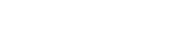 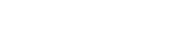 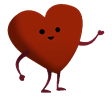 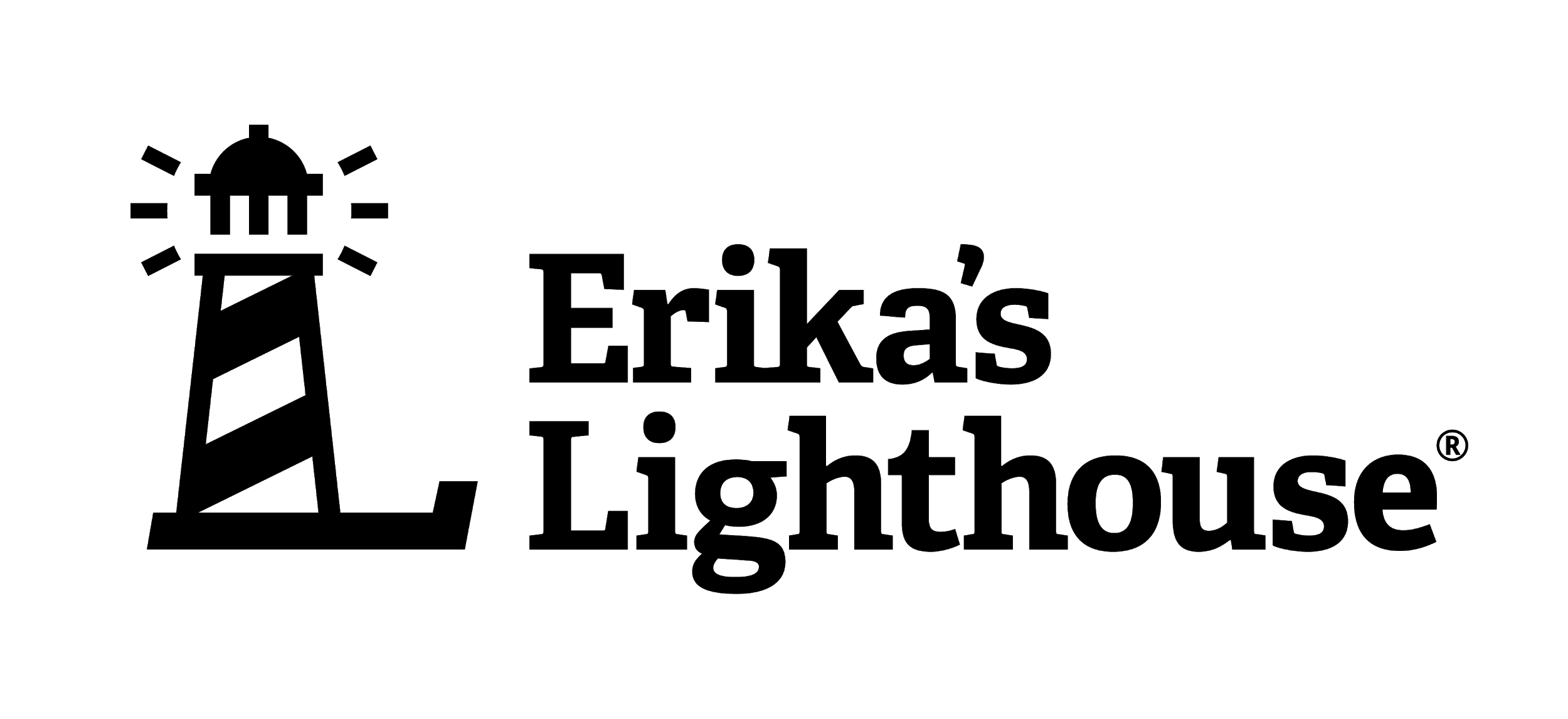 Está bien no sentirse bien.
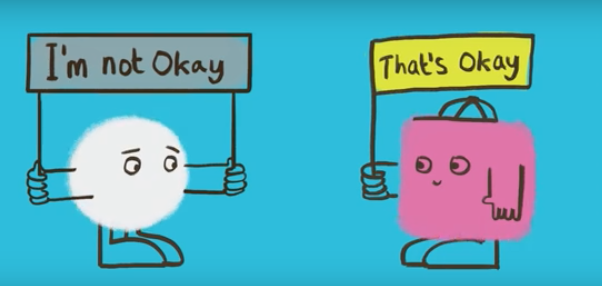 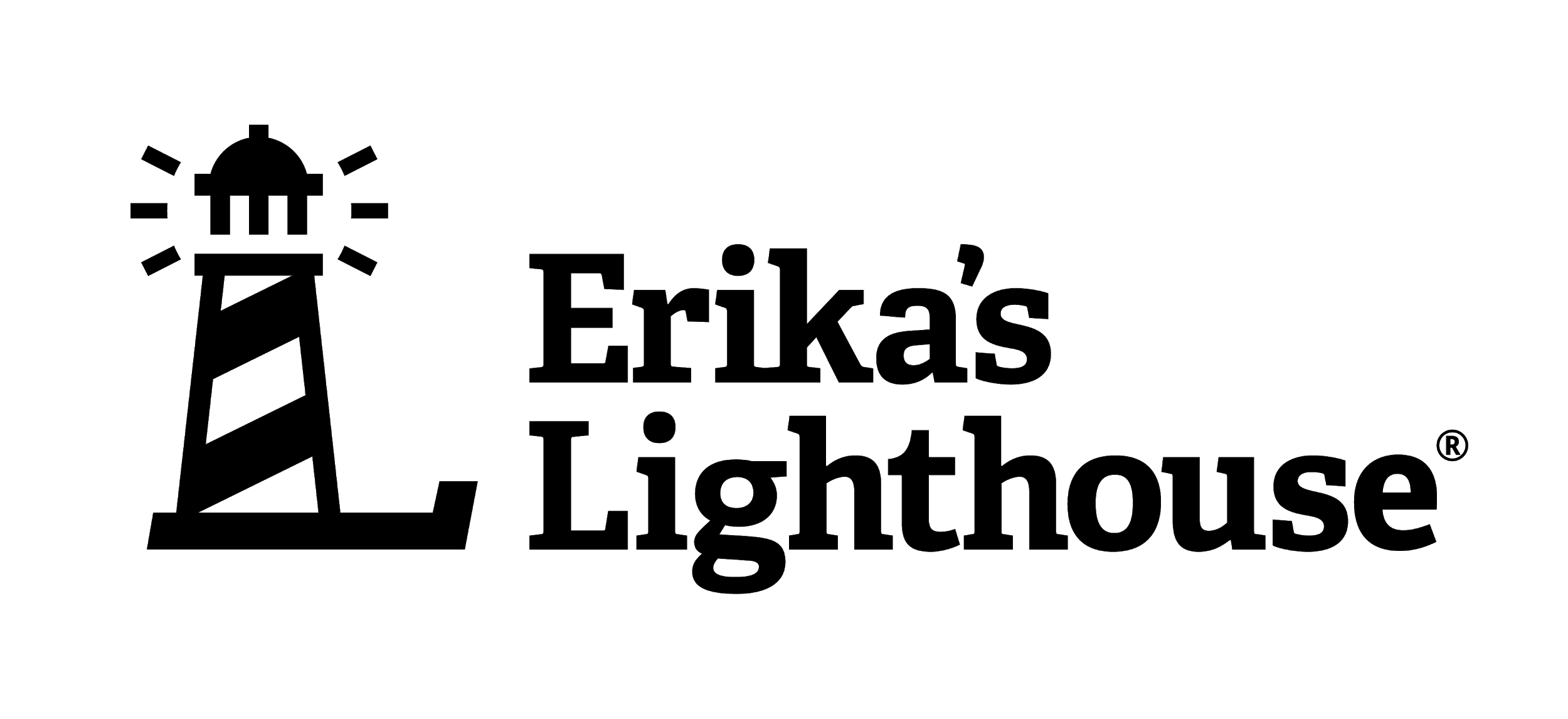 Nivel I​:Todos Tenemos 
Salud Mental
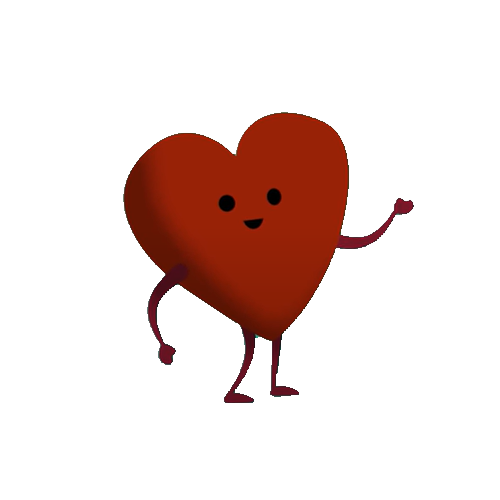 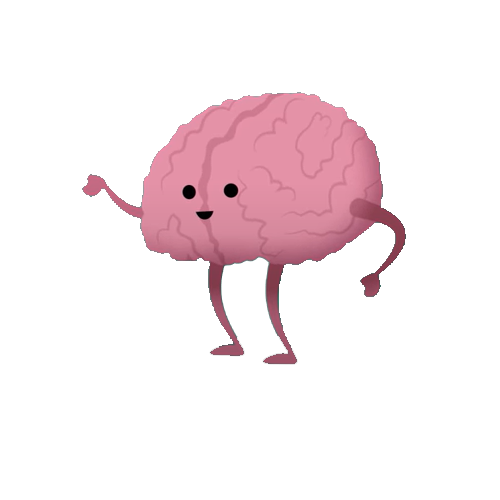 Basado en material creado por y con derechos de autor del Centro Anna Freud
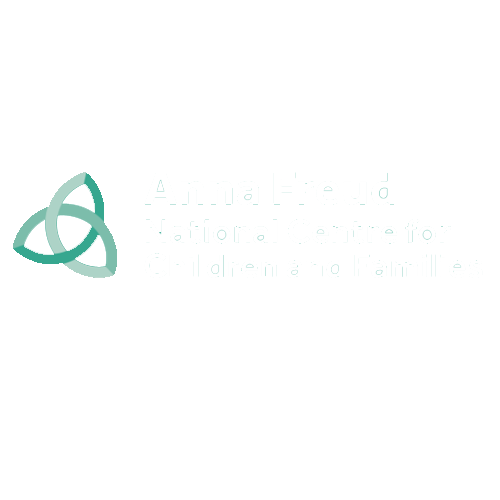 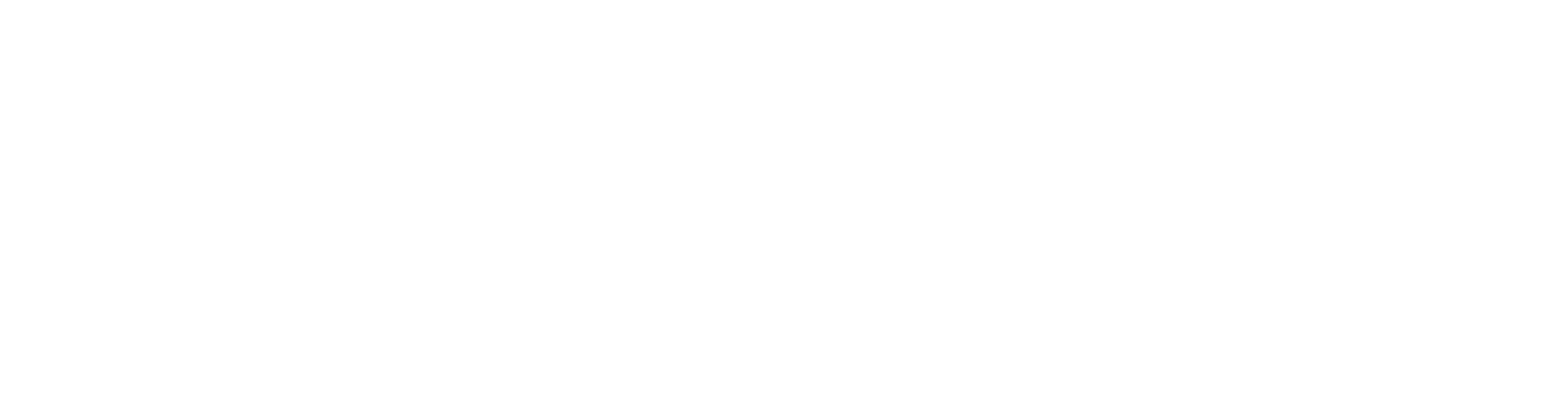